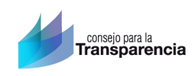 Empresas Públicas
Evaluación del Cumplimiento en TA
Dirección de Fiscalización.
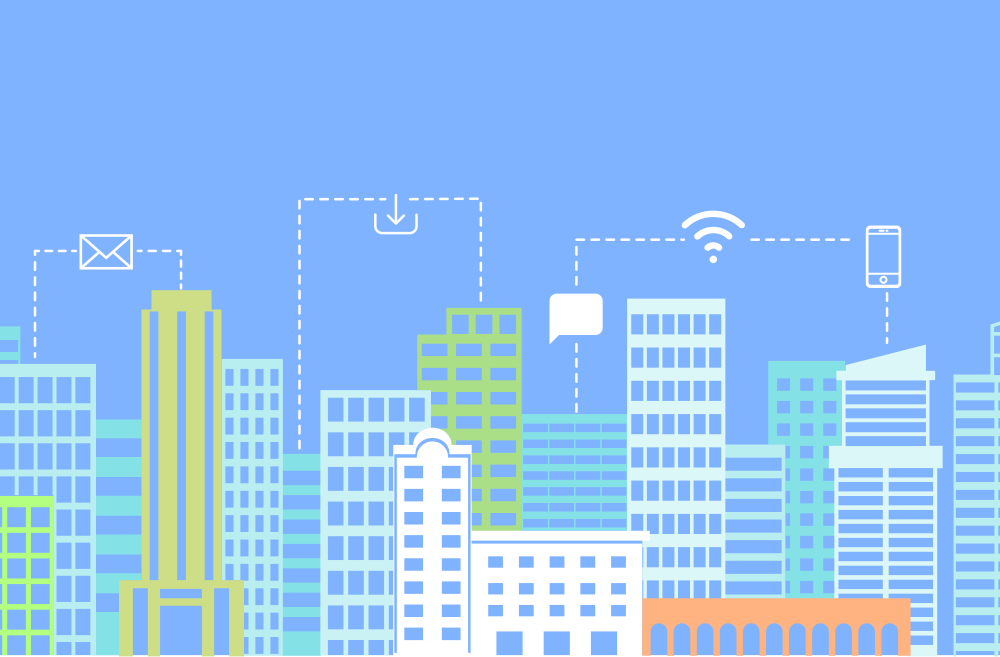 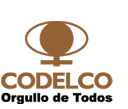 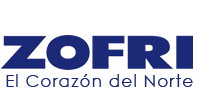 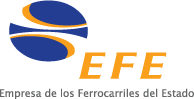 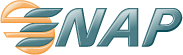 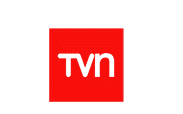 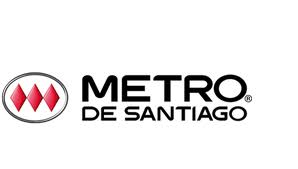 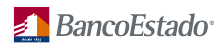 4to Proceso Fiscalización
2016
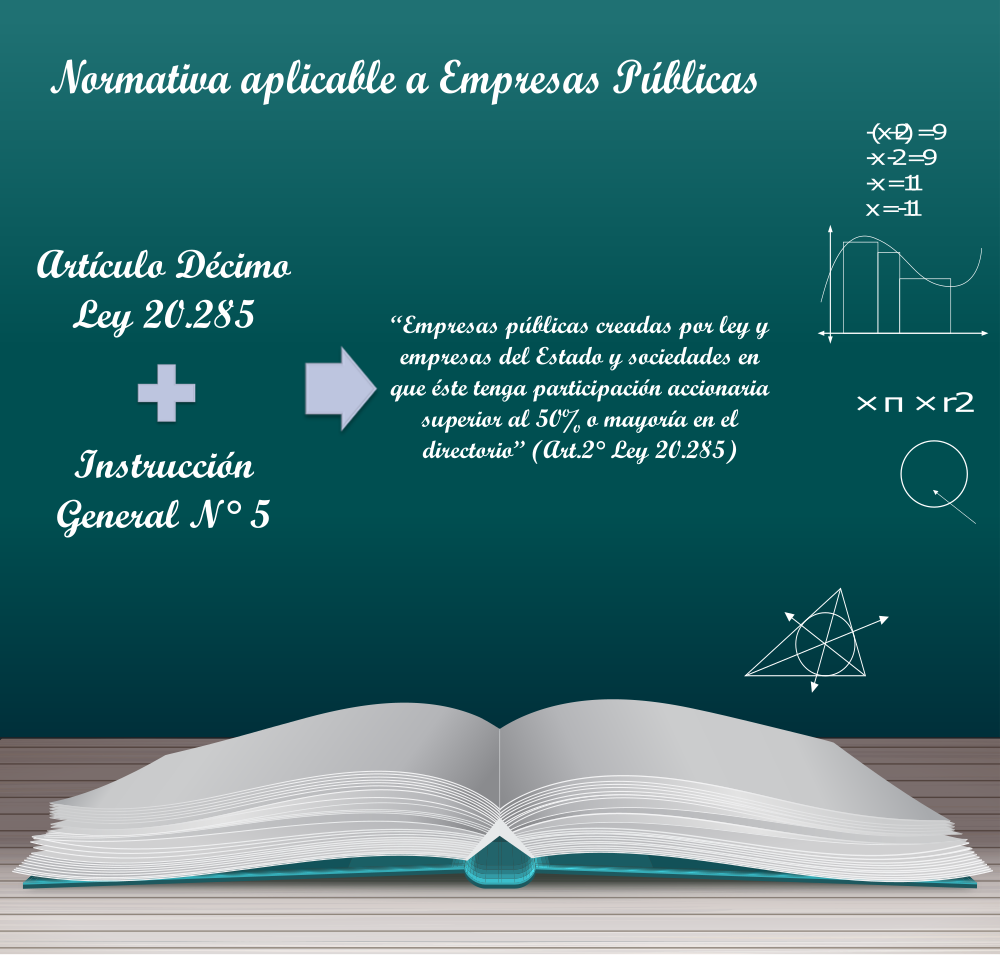 2
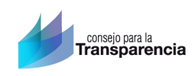 Parámetros  
4to Proceso de Fiscalización 2016
Dirección de Fiscalización.
Información fiscalizada

Septiembre 2016 (Información publicada en la actualización de Octubre 2016)
Es la cuarta Fiscalización a Empresas Públicas. 

Se evalúa la información publicada por la empresa, correspondiente a la remuneración percibida para los Gerentes responsables de la dirección y administración superior de la empresa.

Período fiscalización: 
24-10-2016  al  04-11-2016

Universo
30 Empresas Públicas
Ítems Evaluados
Aspectos Obligatorios
*Buenas Prácticas
*Usabilidad
G - 7
70
11
19
*Se evalúan pero no tienen incidencia en el puntaje
3
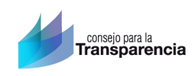 Materias a Evaluar:
Dirección de Fiscalización.
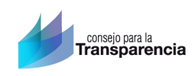 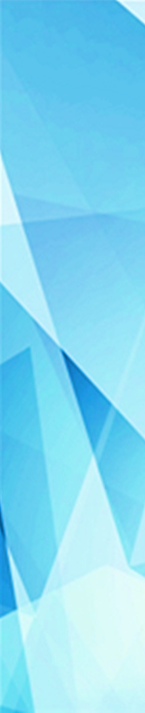 CRITERIO 2016: ÍTEM 1.7 ( 4to PROCESO )
Se hace presente que, respecto de la obligación prevista en el literal h) del artículo décimo de la ley N° 20.285, deberá entenderse por gerentes responsables de la dirección y administración superior de la empresa lo dispuesto en el numeral 1.7 de la Instrucción General N° 5 del Consejo para la Transparencia, en la que se prescribe que se entenderán por aquellos los “que tengan la capacidad para determinar los objetivos, planificar, dirigir o controlar la conducción superior de los negocios o la política estratégica de la entidad, ya sea por sí solos o junto con otros”, lo que ha sido ratificado por los tribunales superiores de justicia. 
Al respecto en la presente fiscalización, sólo se ha revisado la información publicada por la empresa, lo que no obsta a que con ocasión de un reclamo por presunto incumplimiento de los deberes de transparencia activa, este Consejo determine, en virtud de la revisión de los antecedentes del caso concreto la obligación de publicar información de otros gerentes que detenten tal calidad.
5
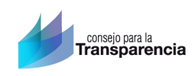 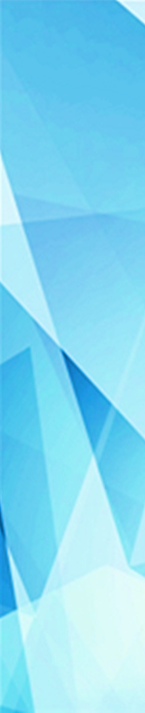 Resultados: 
4to Proceso de Fiscalización 2016
Dirección de Fiscalización.
+ 1,6
+ 2,6
- 0,4
6
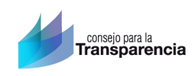 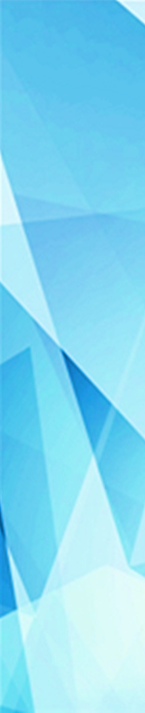 Puntaje por materia: 
Menores puntajes
Dirección de Fiscalización.
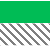 7
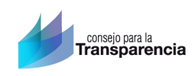 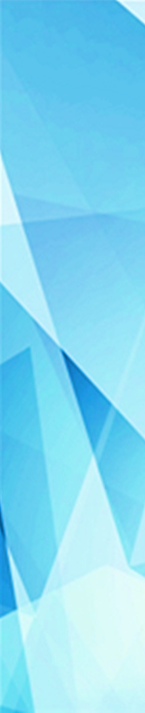 Puntaje por materia: 
Menores puntajes
Dirección de Fiscalización.
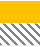 8
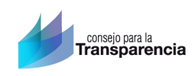 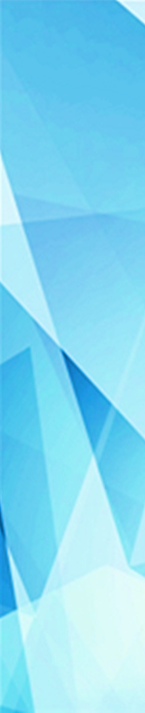 Cumplimiento Ítem 1.7: 
Remuneraciones de Directores, Presidentes, Vicepresidentes y gerentes.
Dirección de Fiscalización.
Directores, Presidentes o Vicepresidentes
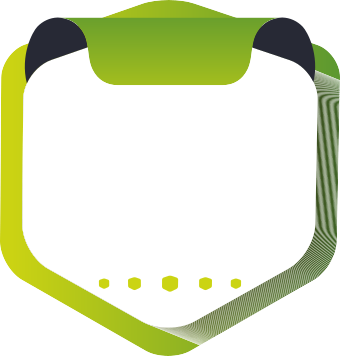 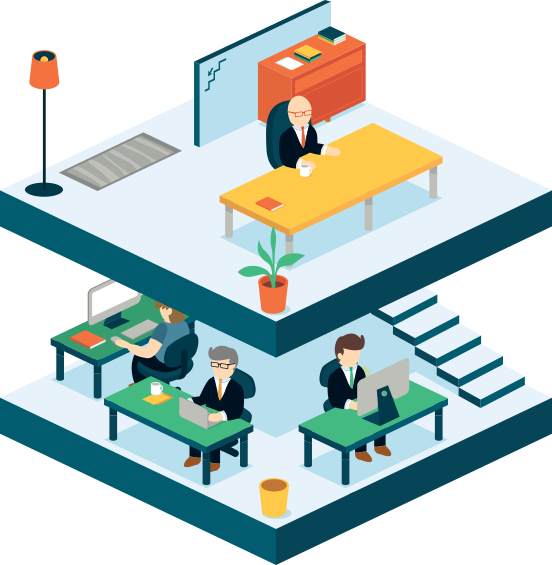 96,6%
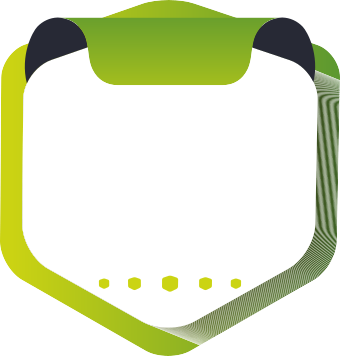 89,6%
Gerentes responsables de la empresa
9
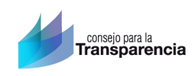 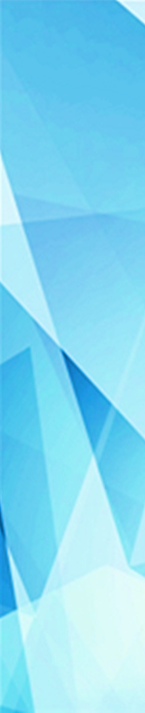 Cumplimiento Ítem 1.7: 
Remuneraciones de Directores, Presidentes o Vicepresidentes.
Directores, Presidentes o Vicepresidentes
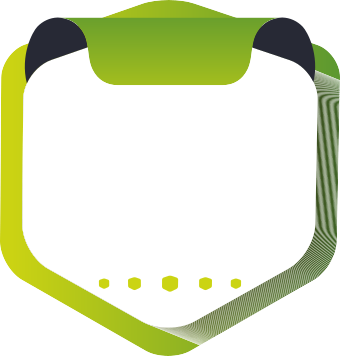 96,6%
28 Empresas publican información respecto a sus directores, de ellas solo 2 no publican la remuneración líquida anual de estos.
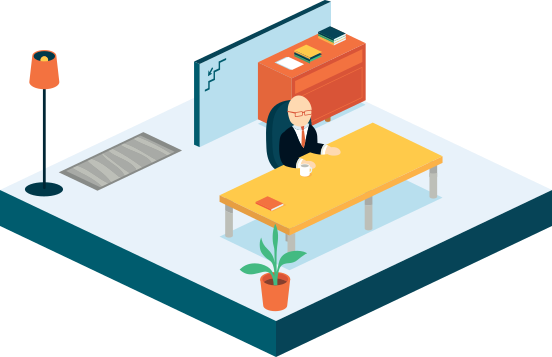 27  Empresas  publican información respecto al presidente o vicepresidente, de ellas 1 no publica la remuneración bruta recibida en el año por este(os) y 3 no presentan la remuneración líquida.
2 Empresas no mantienen dentro de su estructura directores y 3 presidentes o vicepresidentes
10
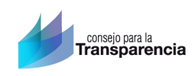 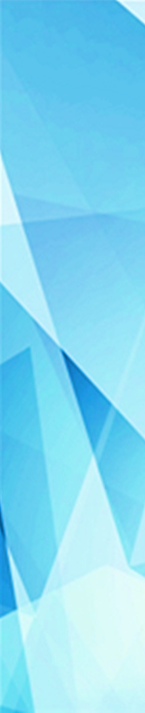 Cumplimiento Ítem 1.7: 
Remuneraciones de Gerentes.
24 Empresas publican información respecto a sus gerentes, de ellos 2 no publican sus remuneraciones líquidas y 1 no presenta la remuneración bruta.
4 Empresas no publican remuneración líquida percibida en el año para cada gerente y 2 no presentan la remuneración bruta de estos.
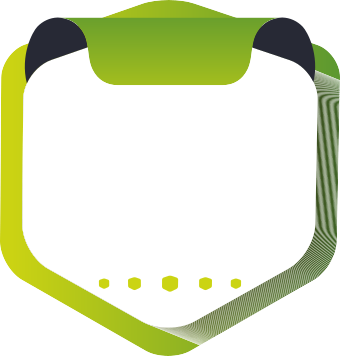 89,6%
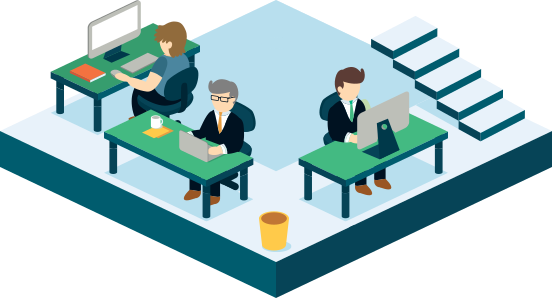 3 Empresas no señala el nombre completo de los gerentes.
Gerentes responsables de la empresa
11
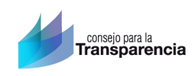 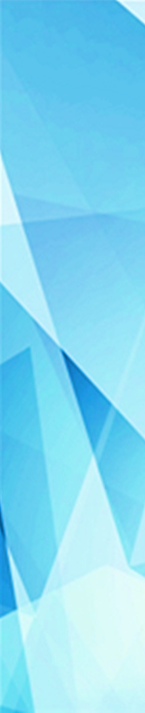 Empresas con 100 puntos:
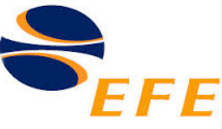 Dirección de Fiscalización.
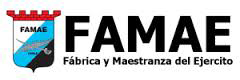 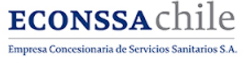 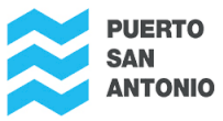 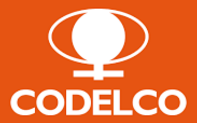 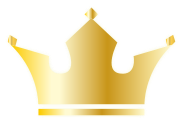 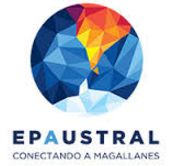 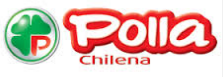 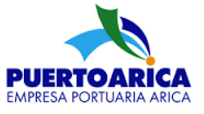 100%
Puntos
(13)
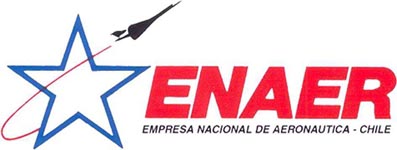 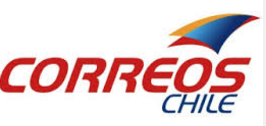 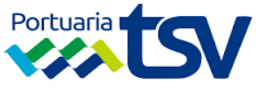 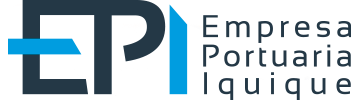 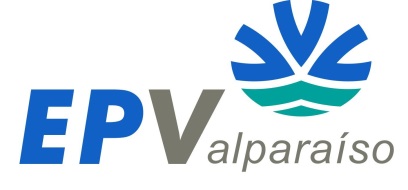 3 instituciones más que el año 2015.
12
Ranking 2016:
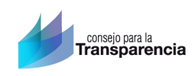 Proceso:
Autoevaluación Vinculante 2016:
Dirección de Fiscalización.
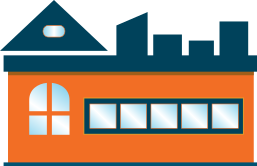 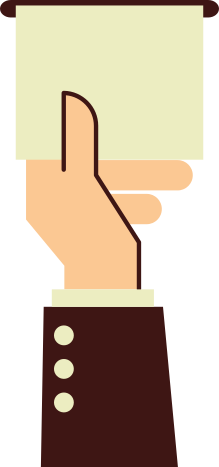 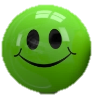 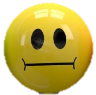 Oficio 7980* del 12 de Agosto de 2016
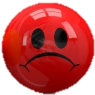 El CPLT requiere colaboración para implementar un procedimiento de autoevaluación vinculante en transparencia activa.
Acreditación hasta el 31 de Agosto de 2016.
Evaluar información correspondiente a agosto cuya publicación debía realizarse en septiembre de 2016.
Aprobar y remitir a más tardar el 30 de septiembre de 2016.
14
* Enviado a 33 Empresas Públicas.
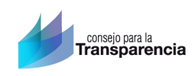 Resultados:
Autoevaluación Vinculante 2016:
Dirección de Fiscalización.
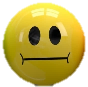 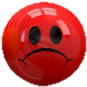 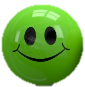 - 3,76
+ 9,4
15
* Propuestas remitidas.